Planowanie części pisemnej egzaminu zawodowego egzamin przy komputerze
marzec 2022 r.
Planowanie egzaminów obejmuje:
Sporządzenie wewnętrznego harmonogramu
Wpisanie egzaminów do SIOEPKZ 
Zweryfikowanie zaplanowanych w SIOEPKZ egzaminów i przesłanie ich do OKE
Powołanie zespołów nadzorujących (ZN)
2
[Speaker Notes: Możliwości planowania części pisemnej egzaminu:
Formuła 2012 – tylko z wydrukowanymi arkuszami egzaminacyjnymi;
Formuła 2017 - z wydrukowanymi arkuszami egzaminacyjnymi i/lub z wykorzystaniem systemu elektronicznego;
Formuła 2019 – tylko z wykorzystaniem systemu elektronicznego.]
Forma egzaminu
Przy komputerze
Konieczne jest upoważnienie do przeprowadzenia części pisemnej egzaminu z wykorzystaniem systemu elektronicznego.
Egzamin jest przeprowadzany w ciągu kilku dni.
3
Przed przystąpieniem do sporządzania wewnętrznego harmonogramu egzaminów należy przeanalizować:
Komunikat dyrektora CKE w sprawie harmonogramu  przeprowadzania egzaminu … :
termin sesji
Komunikat dyrektora CKE: Informacja o sposobie organizacji i przeprowadzania egzaminu …..:
godziny rozpoczęcia egzaminów dla danych kwalifikacji
oraz ustalić wstępny skład zespołu egzaminacyjnego
4
[Speaker Notes: Zanim zaczniemy wpisywać egzaminy w SIOEPKZ (czyli planować) warto przygotować wewnętrzny harmonogram egzaminów dla całej szkoły. Pozwoli to między innymi zoptymalizować liczbę zmian egzaminu. Przed przystąpieniem do planowania należy również przeanalizować zasoby kadrowe w szkole/placówce i ustalić ilu pracowników będzie można powołać do ZN.]
Skład zespołów nadzorujących
5
[Speaker Notes: Trzeba jeszcze wziąć pod uwagę, że przy egzaminie z wykorzystaniem elektronicznego systemu przeprowadzania egzaminów w przeprowadzaniu egzaminu bierze udział  operator egzaminu, który odpowiada za obsługę systemu elektronicznego.]
W 2022 r. część pisemna lub praktyczna d, dk (wszystkie formuły)
W przypadku braku możliwości powołania w skład zespołu nadzorującego:
nauczycieli zatrudnionych w szkole, placówce kształcenia ustawicznego lub centrum kształcenia zawodowego, albo nauczycieli zatrudnionych w innej szkole, placówce kształcenia ustawicznego lub centrum kształcenia zawodowego, 
w skład zespołu nadzorującego mogą wchodzić: 
- inni nauczyciele, w tym osoby posiadające kwalifikacje wymagane do zajmowania stanowiska nauczyciela niezatrudnione w szkole, placówce kształcenia ustawicznego lub centrum kształcenia zawodowego; 
- przedstawiciele organu sprawującego nadzór pedagogiczny, uczelni, placówki doskonalenia nauczycieli i poradni psychologiczno-pedagogicznej, w tym poradni specjalistycznej, nieposiadający kwalifikacji wymaganych do zajmowania stanowiska nauczyciela.
6
Zasady przeprowadzania egzaminu „przy komputerach”
Dla każdego zgłoszonego w SIOEPKZ egzaminu przygotowywana jest jedna, oddzielna „paczka” z zadaniami.
Na jednym serwerze egzaminacyjnym, na jednej zmianie egzaminu, można przeprowadzić egzamin z wykorzystaniem tylko jednej przygotowanej „paczki” z zadaniami.
W jednej „paczce” mogą być różne kwalifikacje, ale  z tej samej formuły.
Jeżeli chcemy na jednej zmianie, w jednej sali (jeden serwer) przeprowadzić egzamin dla zdających z różnych szkół (np. technikum i szkoły branżowej), to zdających z jednej szkoły trzeba skierować na egzamin do tej drugiej szkoły.
7
[Speaker Notes: Na stronie internetowej OKE (egzamin zawodowy, zakładka SIOEPKZ) dostępne są dla Państwa materiały szkoleniowe - filmy z webinarium, w trakcie którego omówiono konfigurowanie komputera dla operatora egzaminu oraz konfigurowanie komputerów zdających do egzaminu z wykorzystaniem stanowisk komputerowych.]
rozwiązanie, gdy na 1 zmianie są zdający z różnych szkół – do zastosowania przy egzaminie „na komputerach”:
W SIOEPKZ
kierujemy na egzamin zdających z technikum do szkoły branżowej (na wniosek szkoły robi to pracownik OKE)
dla szkoły SB I stopnia planujemy salę i wpisujemy max. liczbę miejsc w sali,
powołujemy jeden zespół nadzorujący (1 PZN i liczba członków wynikająca z łącznej liczby zdających w tej sali),
pracując na koncie SB I stopnia planujemy egzamin dla wszystkich uczniów i absolwentów szkoły branżowej i technikum, i wpisujemy cały ZN.
Uwaga:
należy odpowiednio wcześniej przesłać do OKE wniosek (zał. 16) o skierowanie uczniów technikum do szkoły branżowej. ZN ma jeden wspólny wykaz zdających ułożony alfabetycznie.
8
FORMUŁA 2019
Kształcenie zgodnie z podstawami  programowymi kształcenia w zawodach z 16 maja 2019 r.
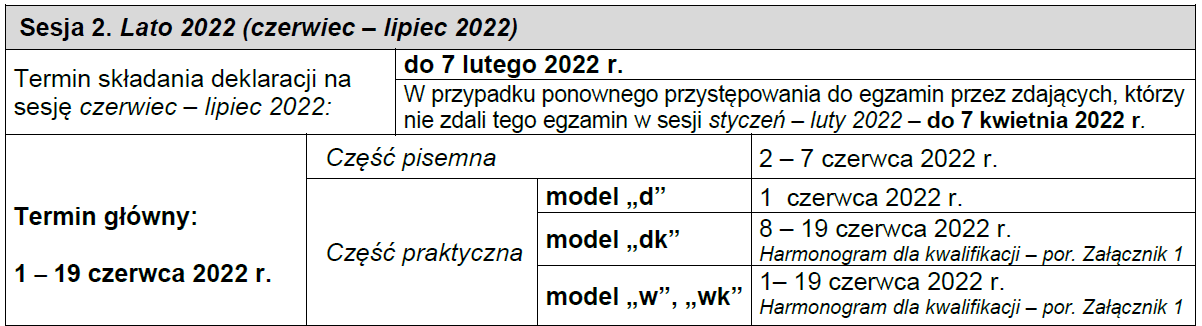 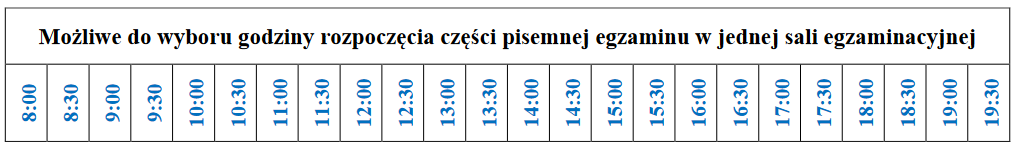 [Speaker Notes: Z ogłoszonego komunikatem dyrektora CKE harmonogramu egzaminu wynika, że może być on zorganizowany w dniach od 2 do 7 czerwca (do dyspozycji jest 6 dni). W komunikacie dyrektora CKE „Informacja o sposobie organizacji i przeprowadzania egzaminu zawodowego obowiązująca w roku szkolnym 2021/2022” zamieszczone zostały możliwe do wyboru godziny rozpoczynania egzaminu oraz zasady, którymi należy się kierować przy planowaniu. Najwcześniej w danym dniu możemy zacząć o godz. 8.00, a najpóźniej o 19.30.]
Podstawowe zasady planowania
Na przeprowadzenie jednej zmiany części pisemnej egzaminu będą przeznaczone w systemie elektronicznym przeprowadzania egzaminu 2 godziny.
Każda kolejna zmiana egzaminu w tej samej sali egzaminacyjnej nie może być zaplanowana przed upływem 2 godzin od godziny rozpoczęcia w tej samej sali zmiany poprzedzającej (wskazane są dłuższe przerwy w pierwszych dniach egzaminu). 
Kolejna zmiana egzaminu może rozpocząć się najwcześniej po 30 minutach od zakończenia zmiany poprzedzającej. 
O ile to możliwe należy planować egzaminy w pierwszych dniach przeprowadzania egzaminu, a nie w dniu ostatnim.
10
Przykład 1 planowania
Godzina rozpoczęcia zmiany egzaminu
Egzamin dla osoby z wydłużonym czasem
[Speaker Notes: Jeżeli pierwszy egzamin w danym dniu zaplanujemy na godz. 8.00, to następny możemy najwcześniej zaplanować po 2 godzinach, czyli o godz. 10.00. Jeżeli na danej zmianie egzaminu będą zdawać osoby z wydłużonym czasem trwania egzaminu, to następny egzamin może być potem planowany po upływie 2,5 godz. 
Maksymalnie w jednym dniu egzaminu możemy zaplanować 6 zmian.]
Przykład 2 planowania
Godzina rozpoczęcia zmiany egzaminu
[Speaker Notes: Można również robić dłuższe przerwy między egzaminami. Wtedy zmian egzaminu w danym dniu będzie mniej.]
Wpisanie zaplanowanych egzaminów do SIOEPKZ
Oznaczenie egzaminu
20190409/066301-7250I/40668231
Data egzaminu
Kod OE
Indywidualny numer egzaminu
13
[Speaker Notes: W przypadku problemów  z zaplanowaniem egzaminów prosimy Państwa o korzystania ze zaktualizowanych instrukcji dla ośrodków egzaminacyjnych dot. SIOEPKZ (wersja 4.0) – instrukcje są do pobrania ze strony internetowej OKE Kraków, egzamin zawodowy, zakładka SIOEPKZ.
Przed wpisaniem egzaminów należy w SIOEPKZ zdefiniować sale.]
Wpisanie egzaminu do SIOEPKZ
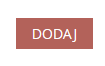 Dla dostosowania „ Arkusz dostosowany zapisany na płycie CD …” należy wybrać „Pisemny – papierowy”
1. Wybrać odpowiednią część egzaminu
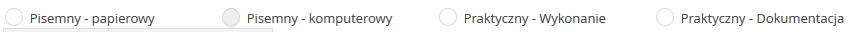 2. Wybrać datę egzaminu oraz godzinę (zgodnie z harmonogramem sesji ogłoszonym przez CKE). Każda zmiana egzaminu w danej sali to oddzielny egzamin.
3. Wybrać miejsce egzaminowania (jeżeli lista jest pusta to oznacza, że OE nie posiada upoważnienia)
4. Dodać zdających (zakładka dodaj zdających)(jeżeli na liście nie ma zdających do wyboru to może oznaczać, że została wybrana niewłaściwa godzina lub data egzaminu niezgoda z harmonogramem sesji)
[Speaker Notes: Egzamin należy zaplanować pod kodem szkoły, czyli na tym kodzie, gdzie zostały wprowadzone deklaracje, chyba że skierujemy zdających z danej szkoły do innej szkoły. Nie planujemy egzaminów pod zespołem szkół.]
Wpisanie egzaminów – zespół nadzorujący
Na etapie wpisywania egzaminów i przekazywania ich do OKE nie ma potrzeby określania składu zespołu nadzorującego.
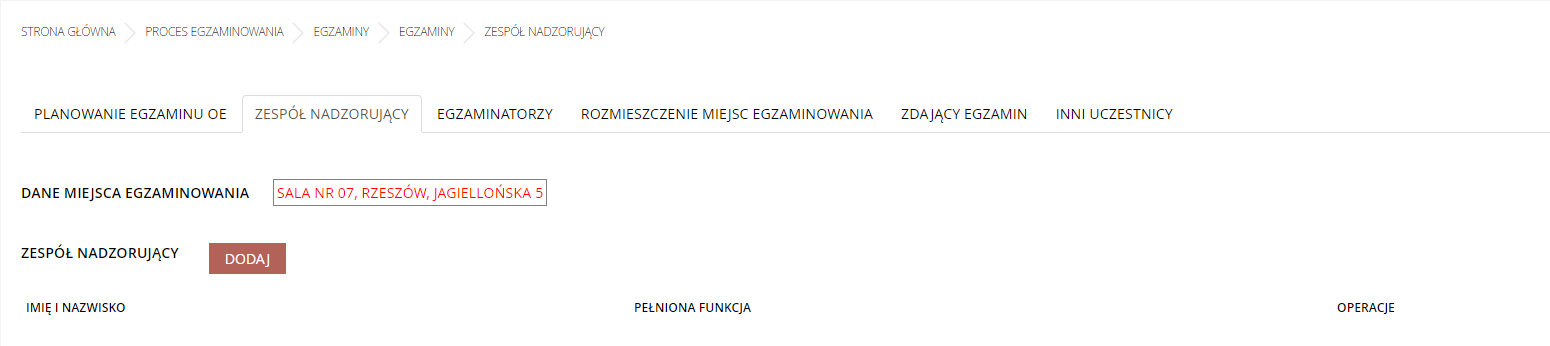 Uwaga wybranie przycisku dodaj powoduje, że nie można przekazać egzaminu do OKE bez podawania składu ZN. Wpisany skład ZN można zmieniać.
Informację o składzie zespołu nadzorującego należy uzupełnić na 30 dni przed egzaminem.
Skład ZN można modyfikować (nawet w dniu egzaminu).
[Speaker Notes: Zespoły nadzorujące powinny być powołane na 30 dni przed egzaminem, dlatego w tym momencie nie ma konieczności uzupełniania zakładki dotyczącej zespołu.
Składy zespołów nadzorujących dla danego egzaminu pracownik OE może modyfikować na dowolnym etapie realizacji planowania (nawet w dniu egzaminu).]
Planowanie egzaminów
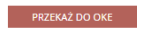 Zaplanowane egzaminy należy przekazać do OKE -
Dyrektor szkoły po zalogowaniu do SIOEPKZ każdorazowo otrzymuje aktualną informację dotyczącą deklaracji nieuwzględnionych w procesie planowania.
Paczki zostaną przygotowane tylko dla egzaminów, które mają status „Zaakceptowany” nadany przez pracownika OKE.
Egzaminy posiadające status: nieprzesłany, przesłany (po terminie), odrzucony, usunięty - nie odbędą się, nie zostaną przygotowane dla nich materiały egzaminacyjne.
[Speaker Notes: Proszę korzystać z zakładki: Adres dostawy, jeśli materiały egzaminacyjne mają zostać przesłane na adres inny niż siedziba szkoły. Nie trzeba zatem wysyłać do OKE wniosku o zmianę adresu dostawy, można zmienić adres dostawy samodzielnie planując egzaminy do momentu przesłania egzaminu do OKE.

Po zakończeniu planowania proszę o usunięcie egzaminów, które mają status nieprzesłany. Na liście egzaminów w każdej szkole powinny figurować tylko egzaminy o statusie „przesłany”.]